ВОСПИТАНИЕ ЛЮБВИ К ЖИВОТНЫМ КАК ФАКТОР ДУХОВНО-НРАВСТВЕННОГО ВОСПИТАНИЯ В НАЧАЛЬНОЙ ШКОЛЕ
(из опыта работы)
Конный завод «Ахалтекинец»
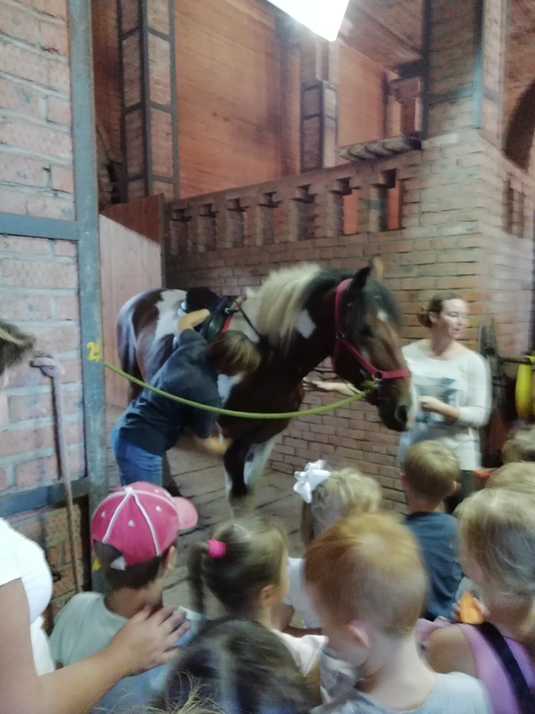 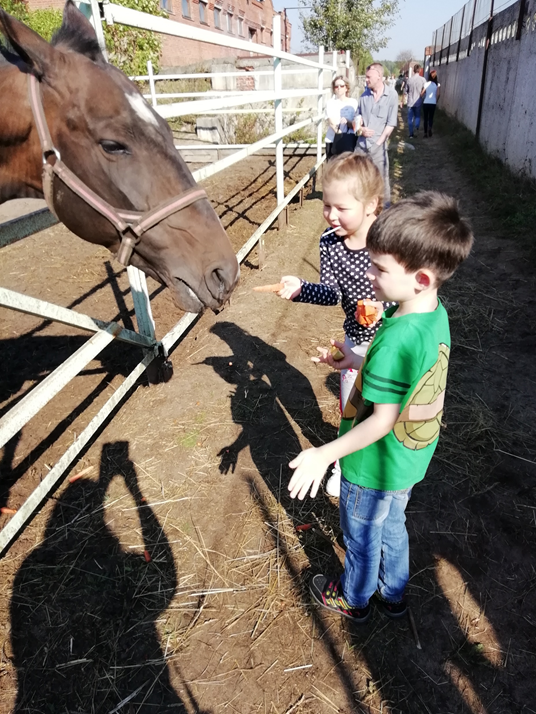 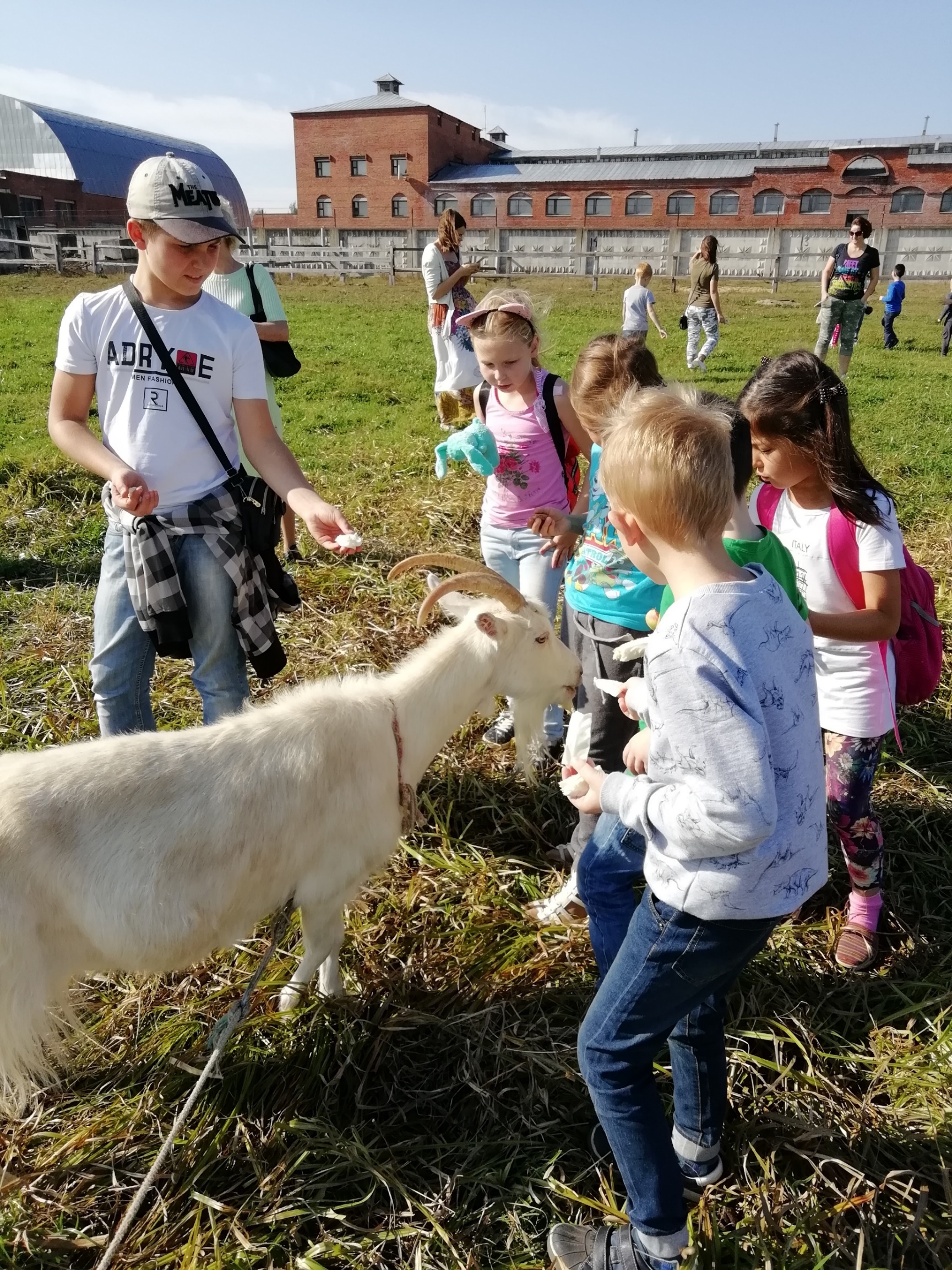 Питомник хаски
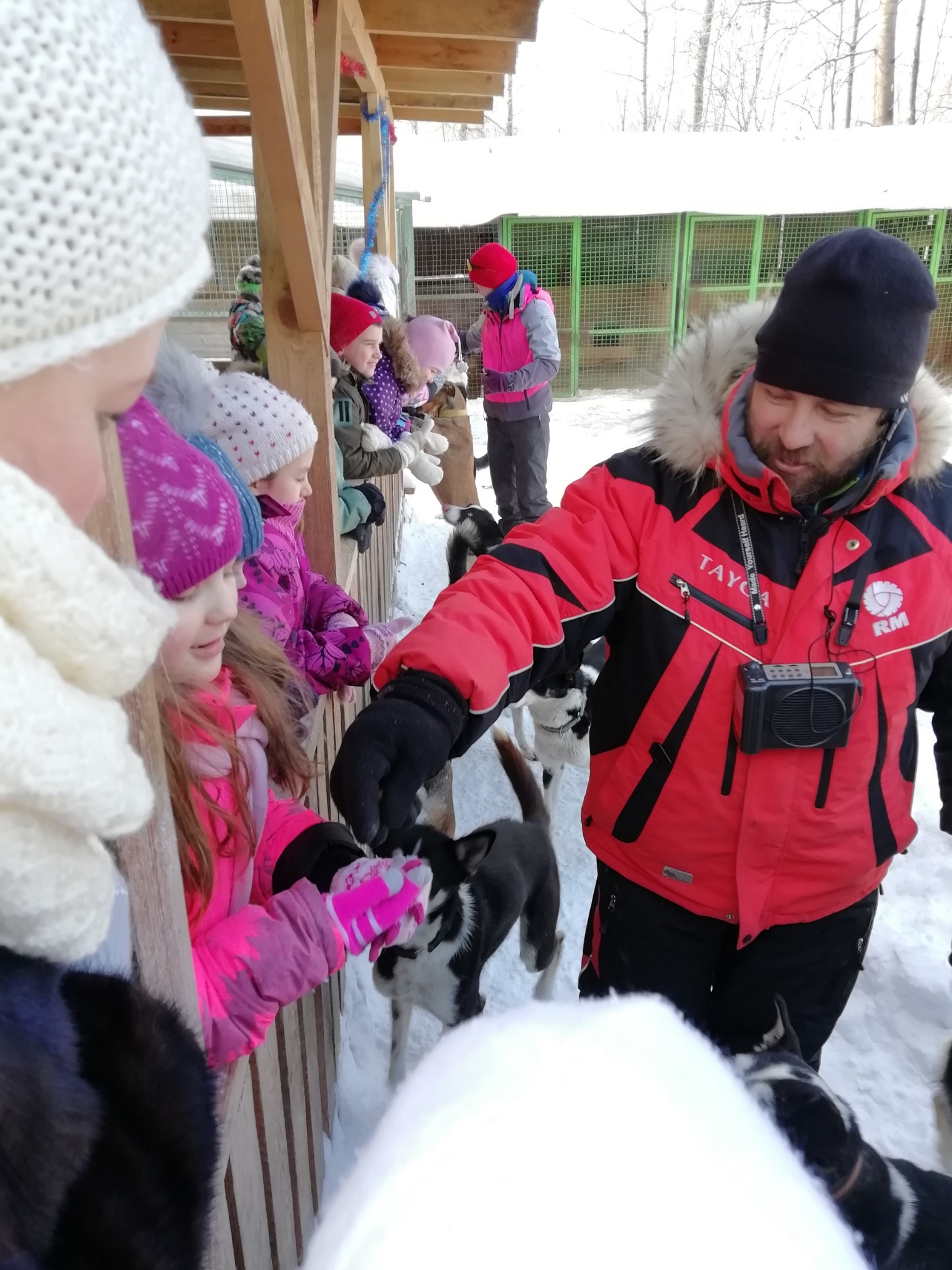 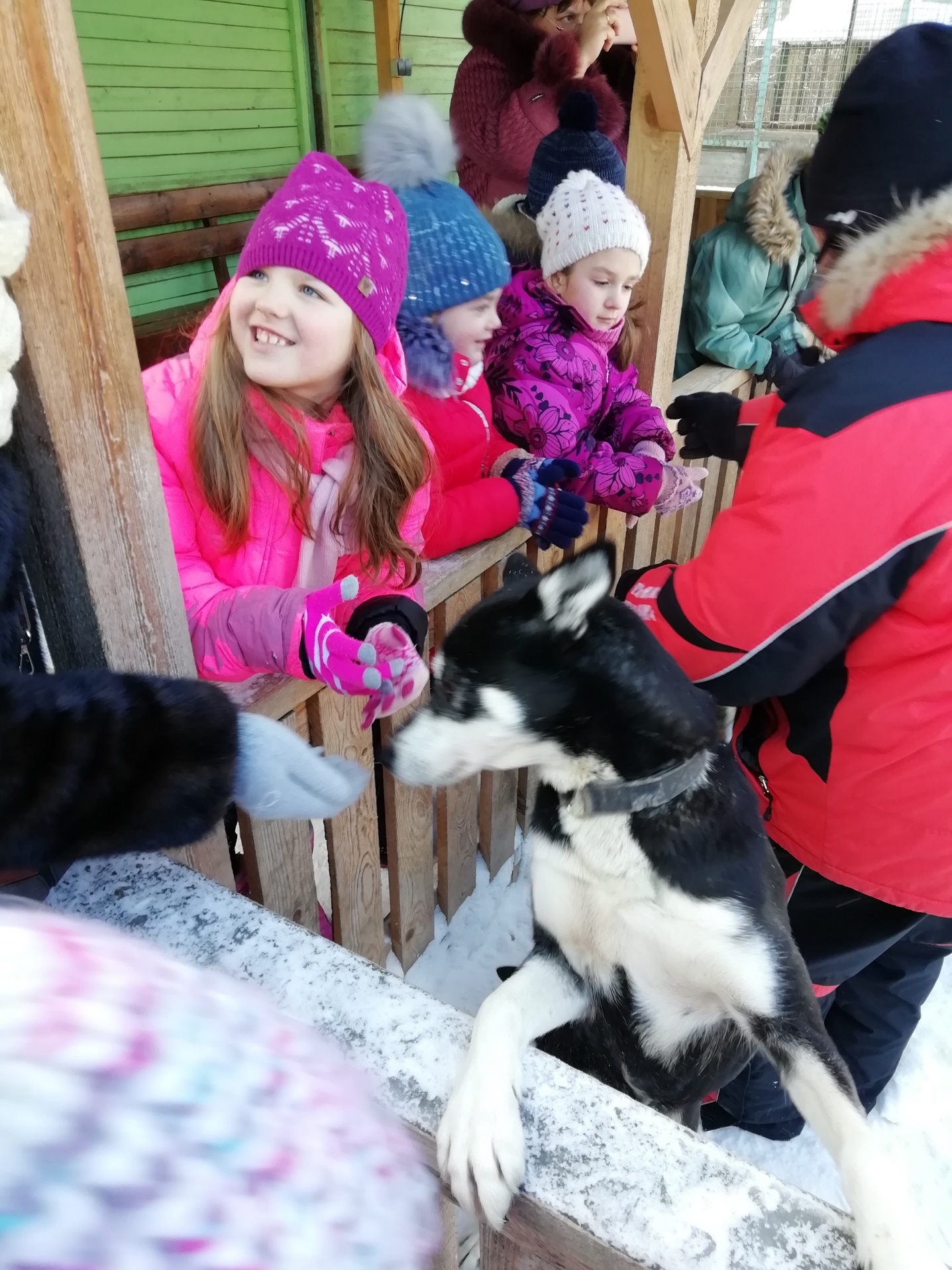 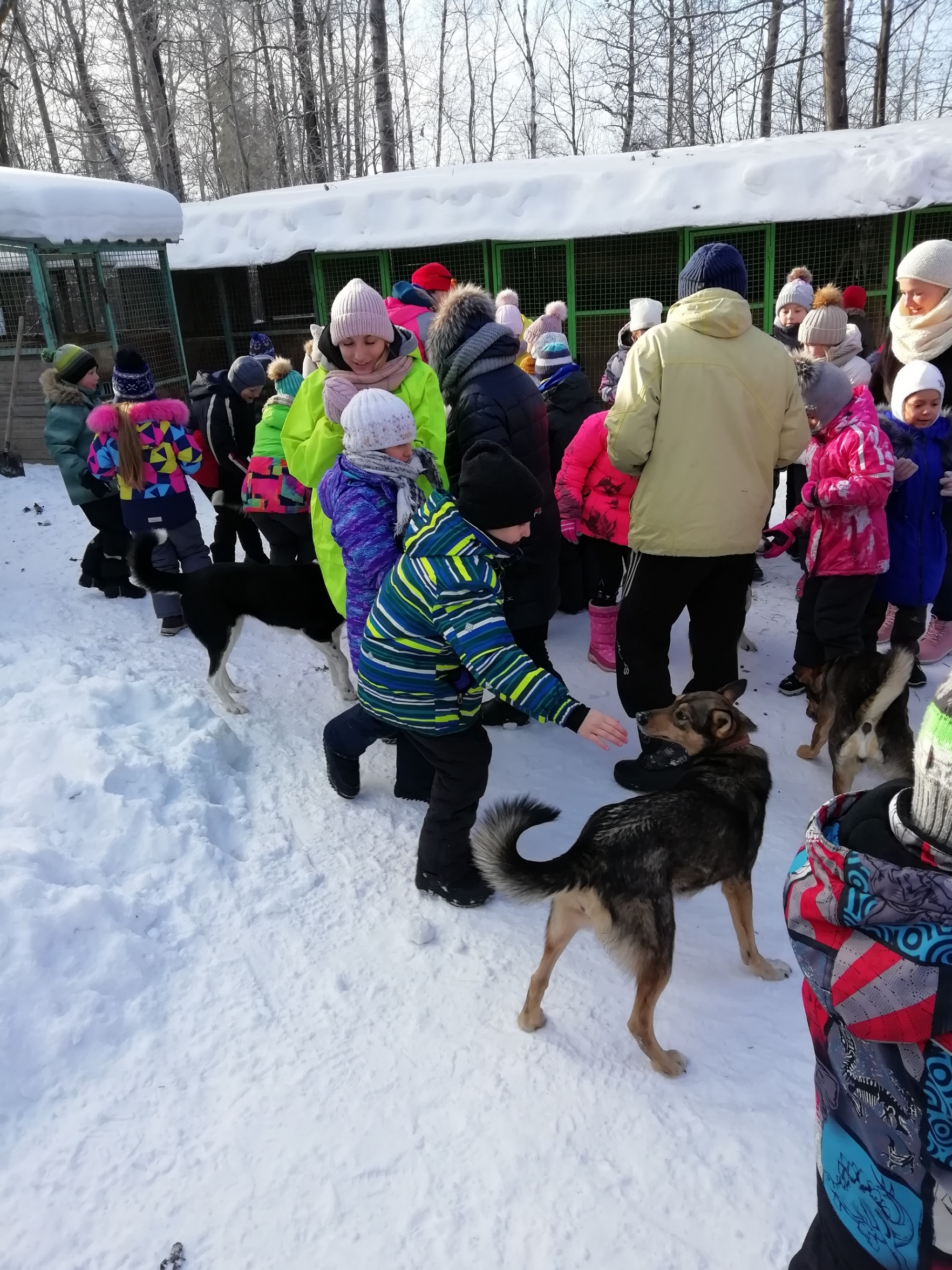 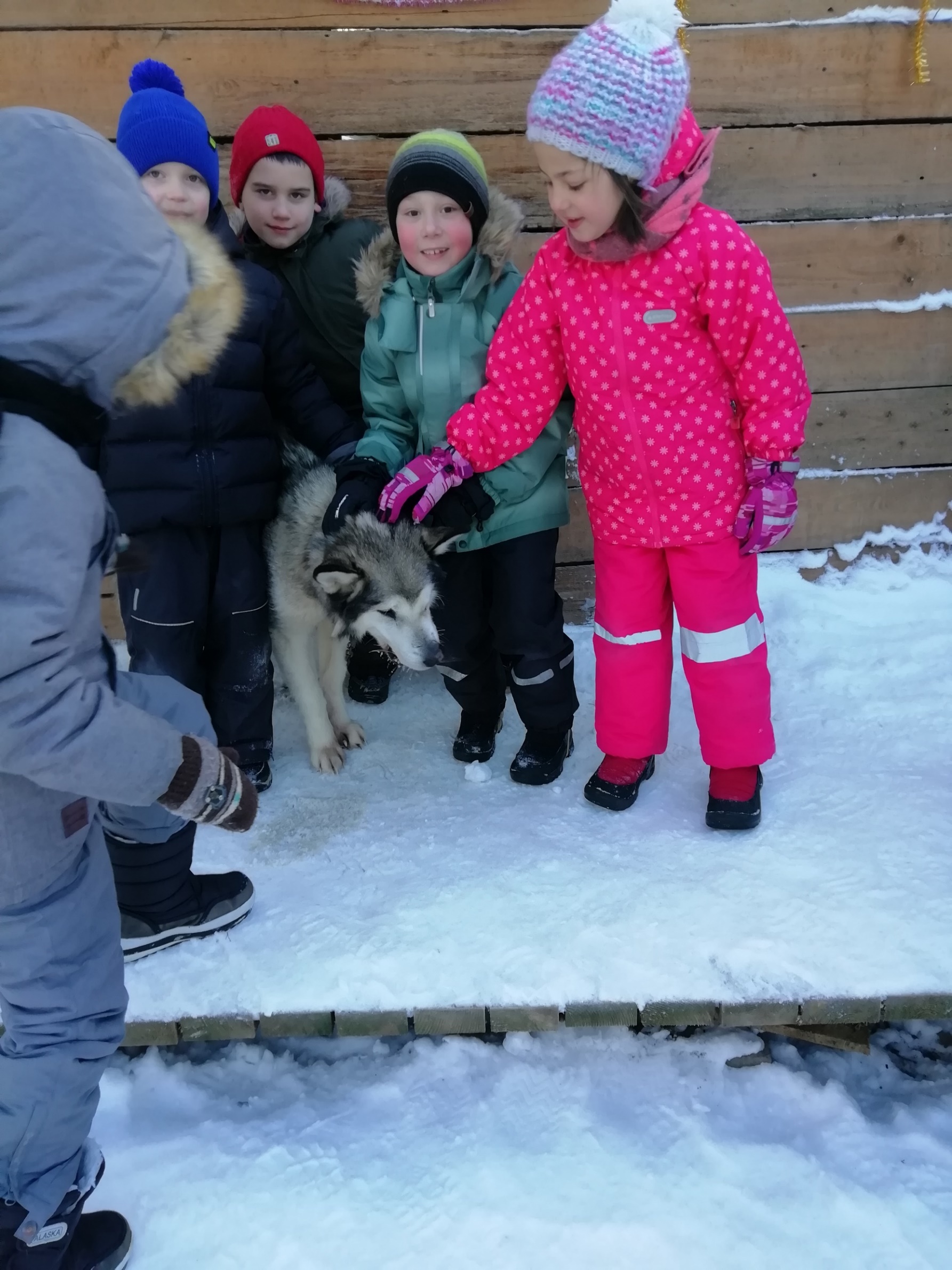 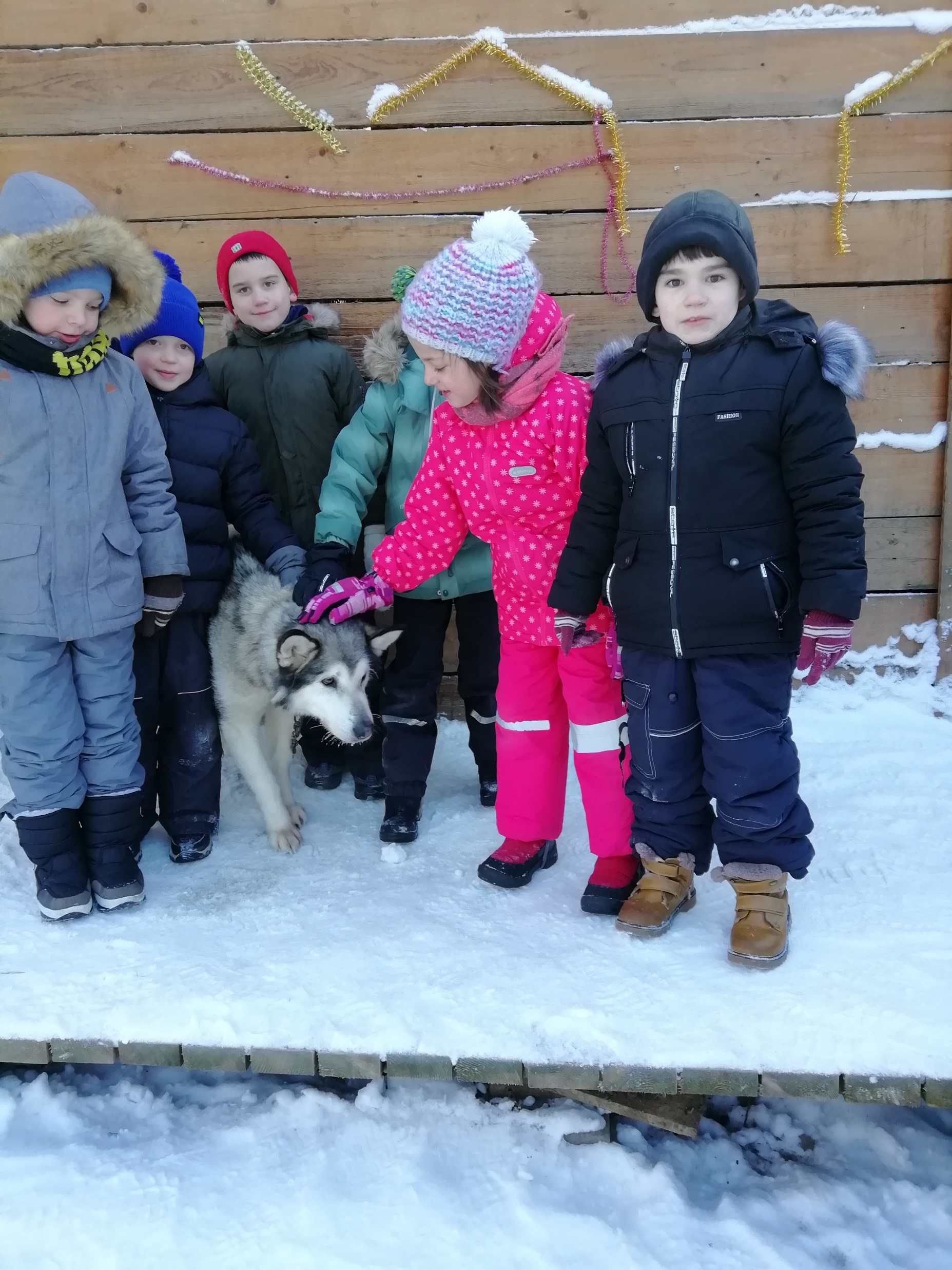 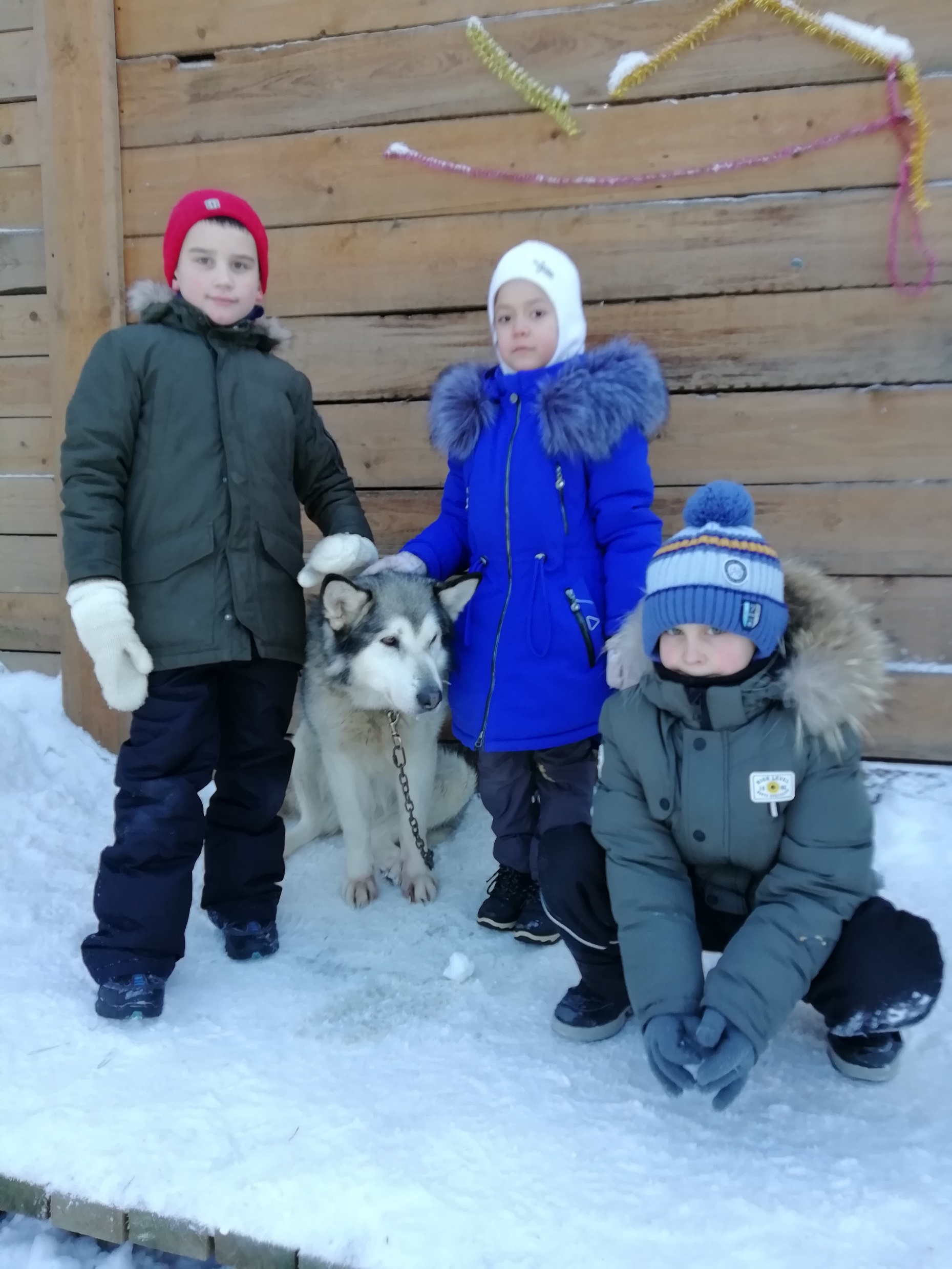 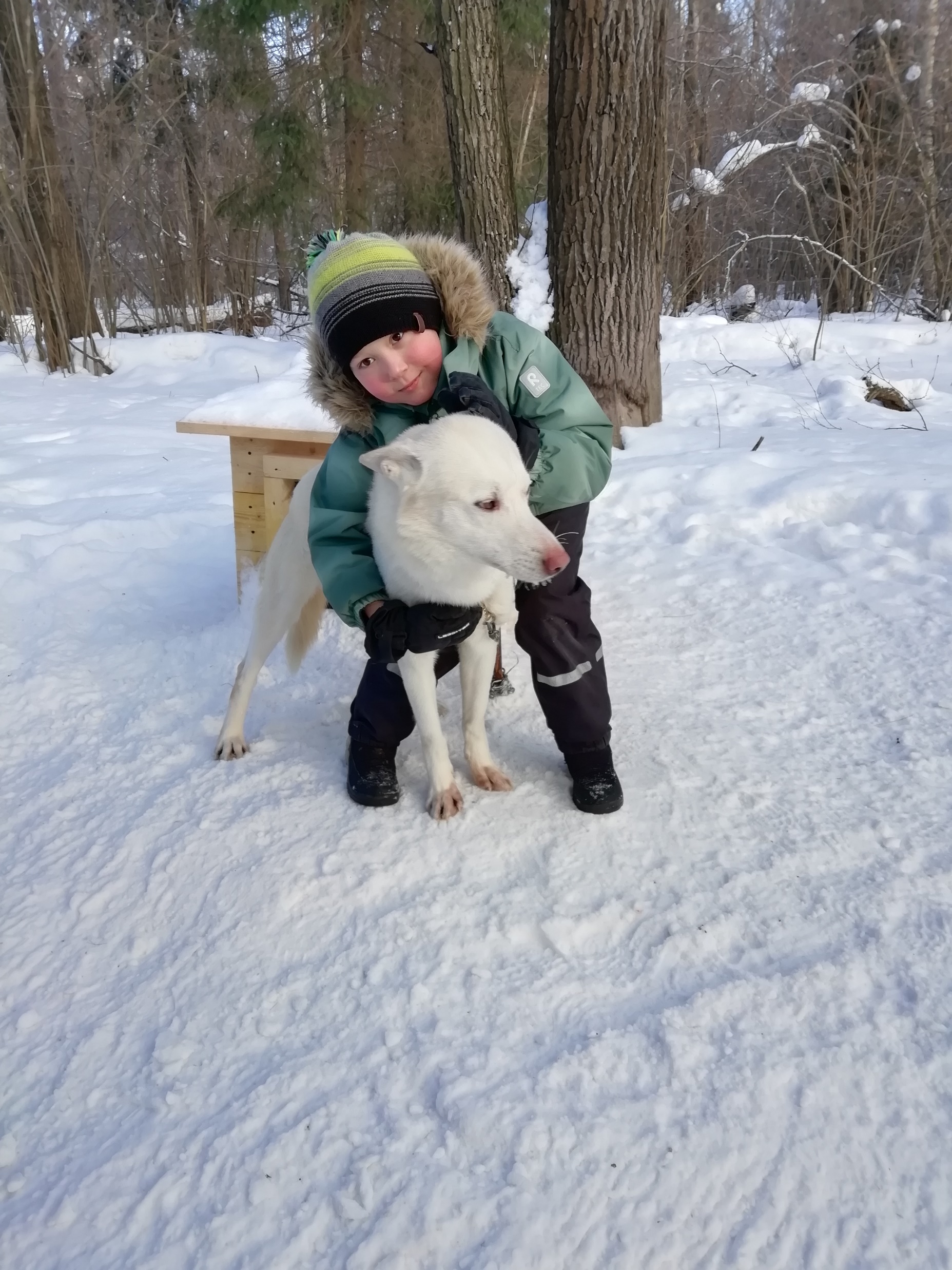 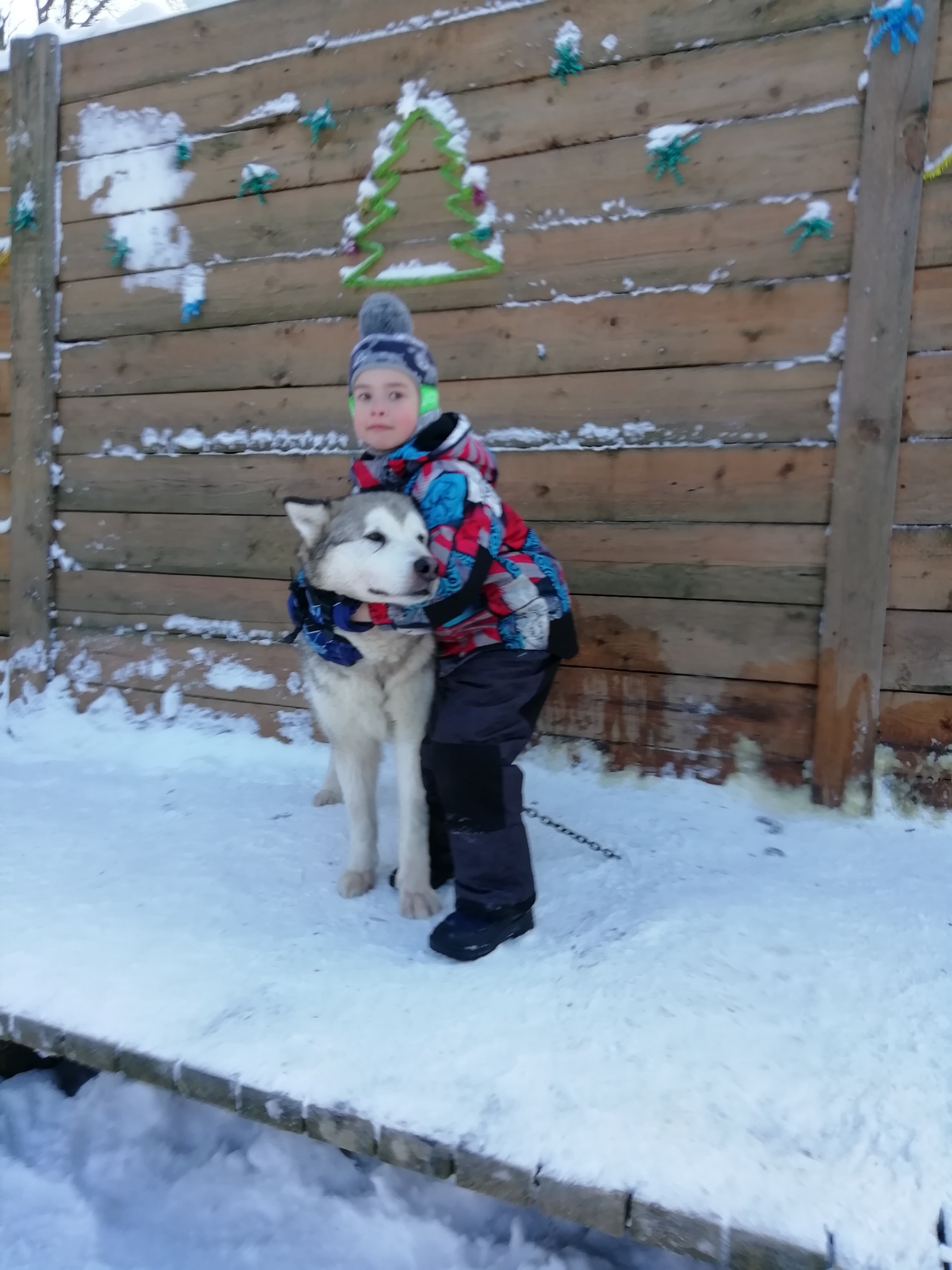 Заказник Журавлиная Родина
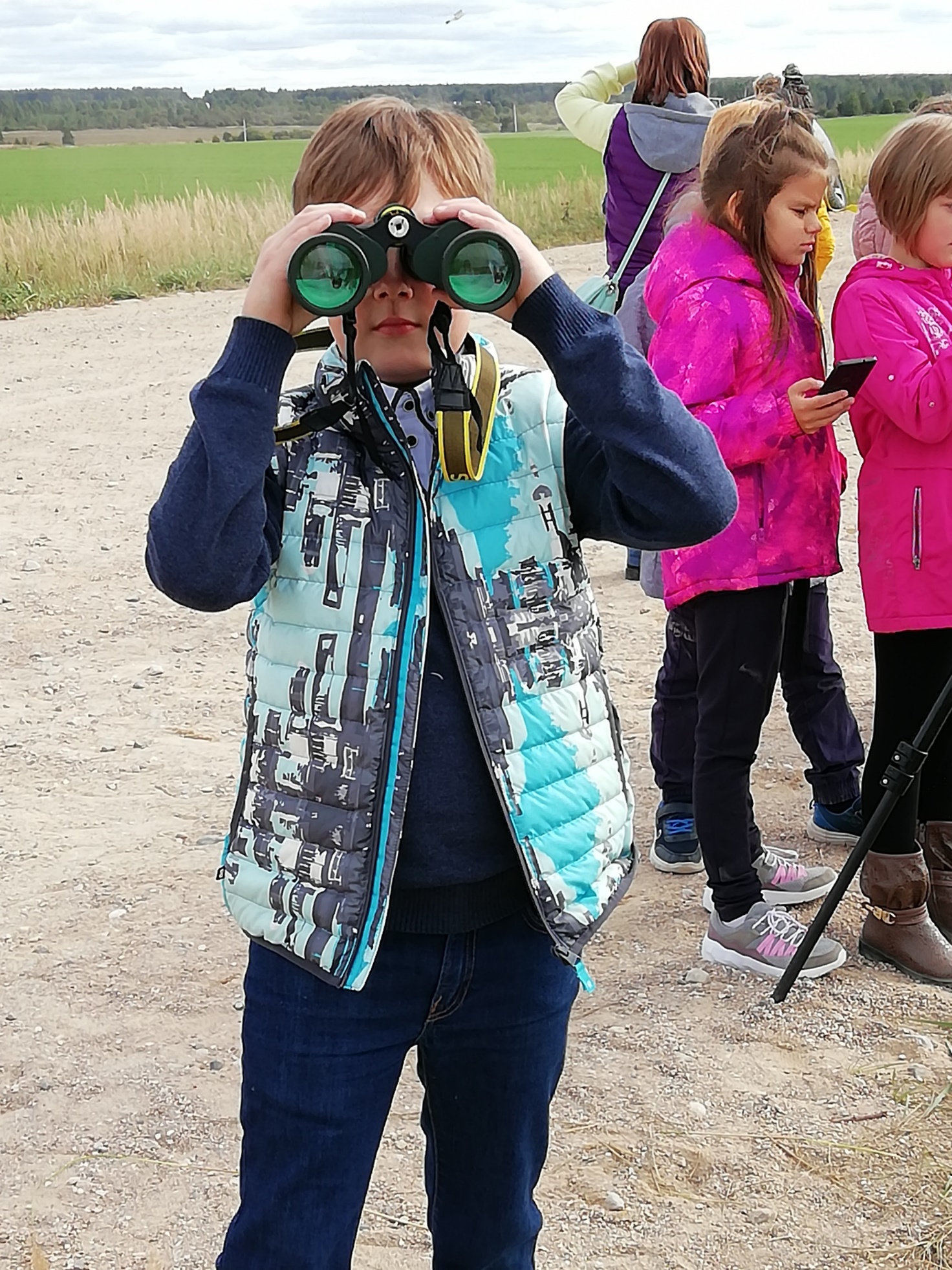 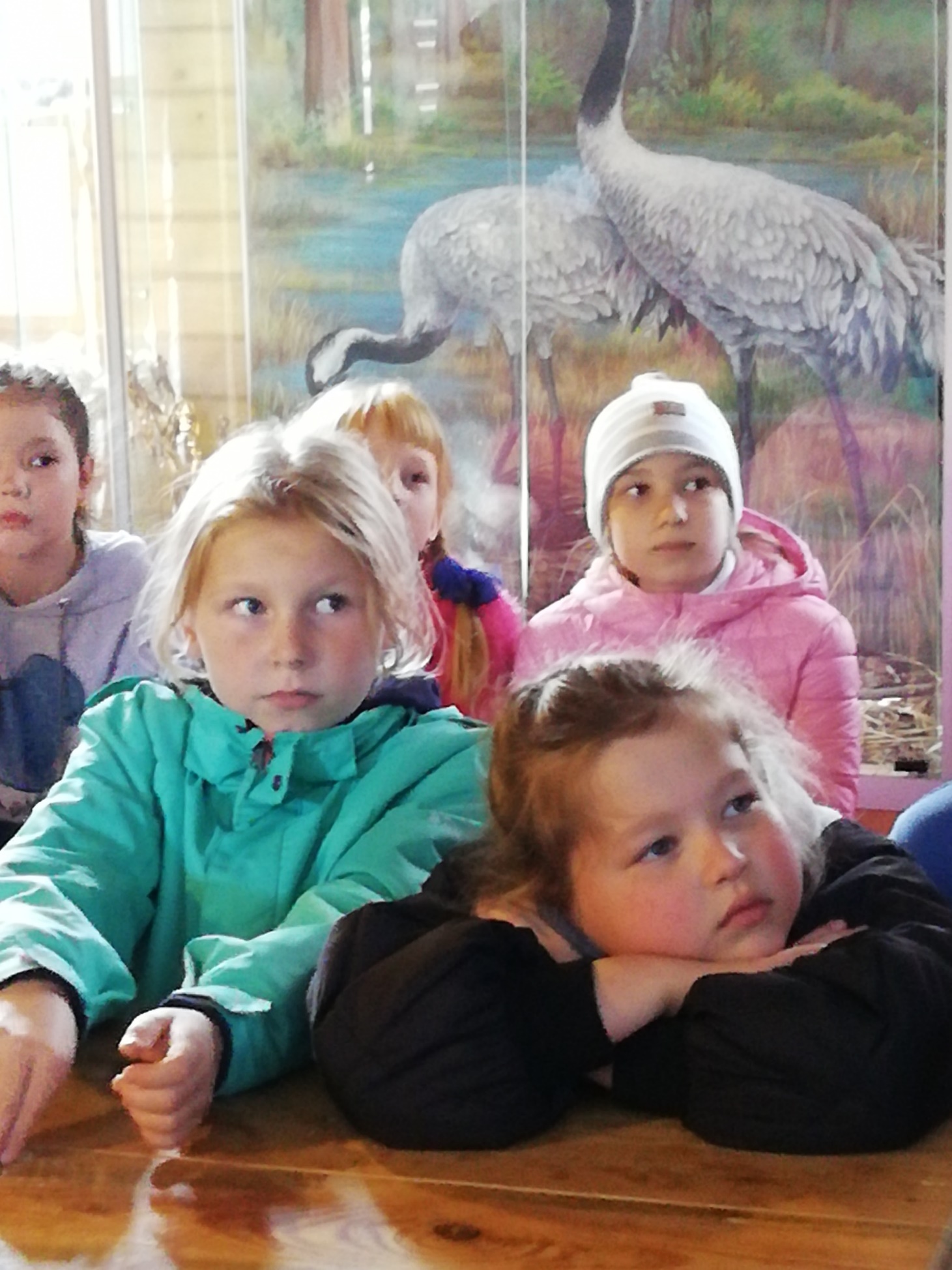 Программа «Мы твои - друзья»
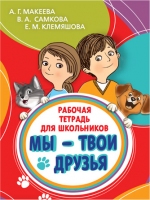 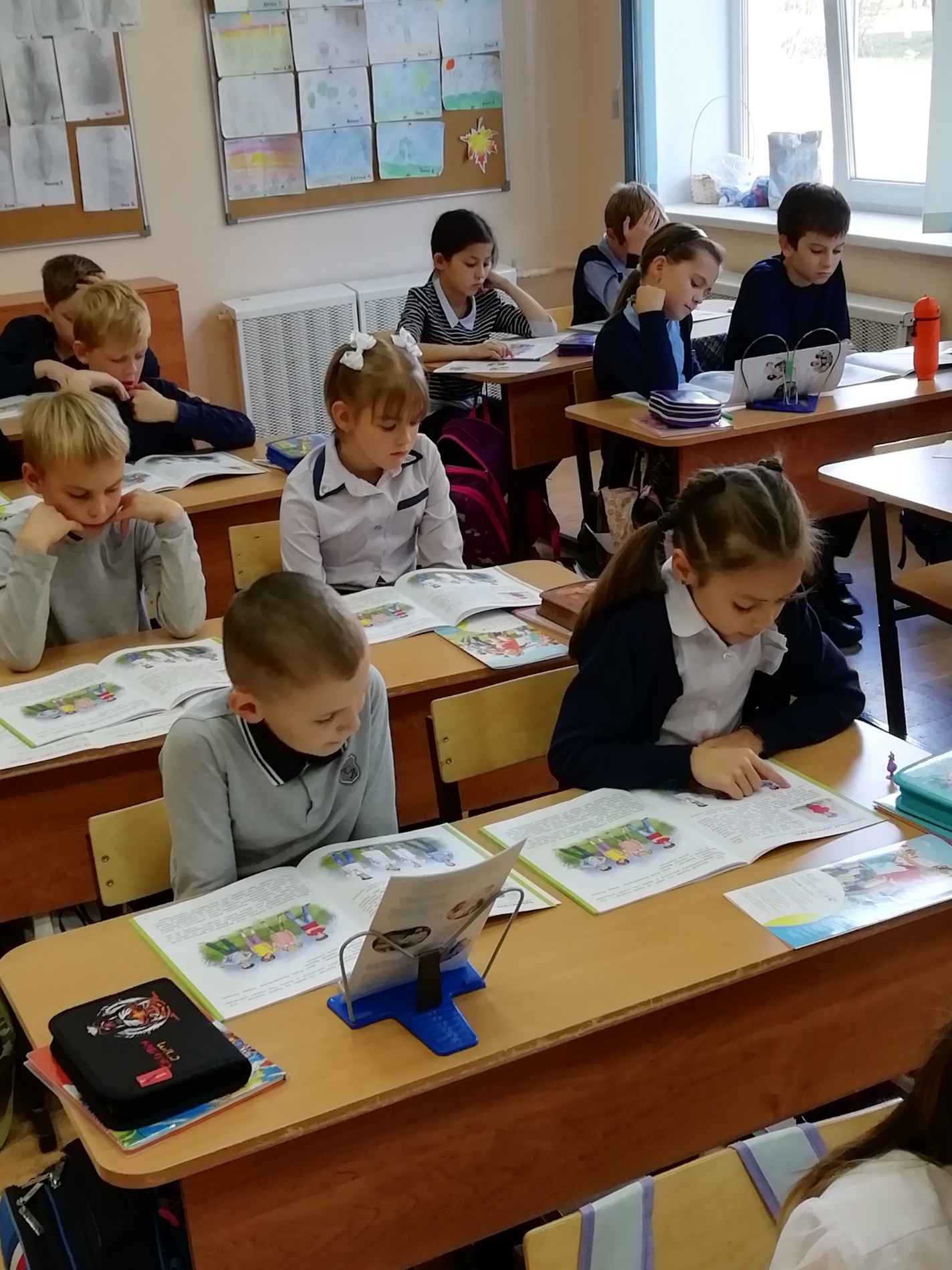 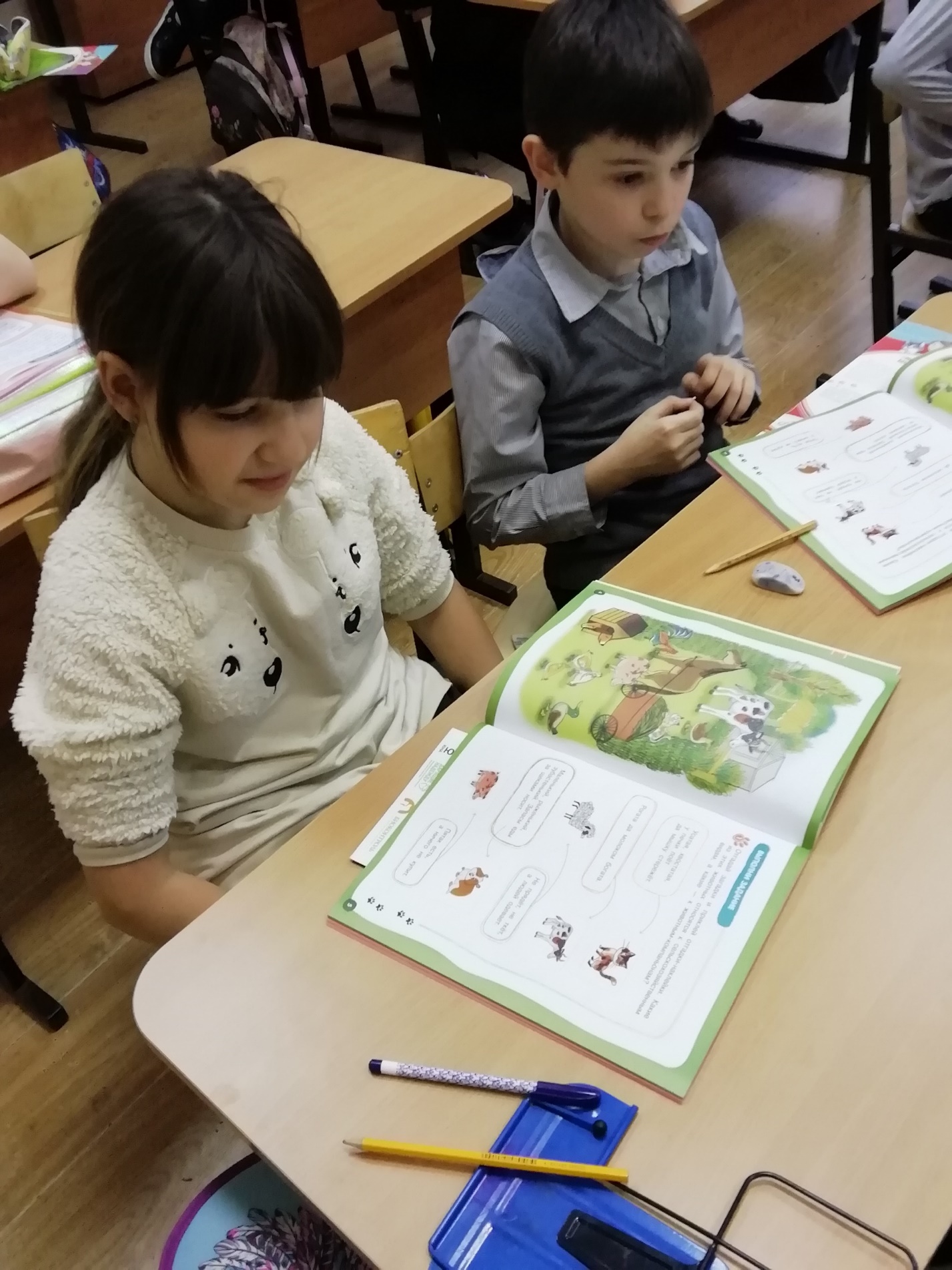 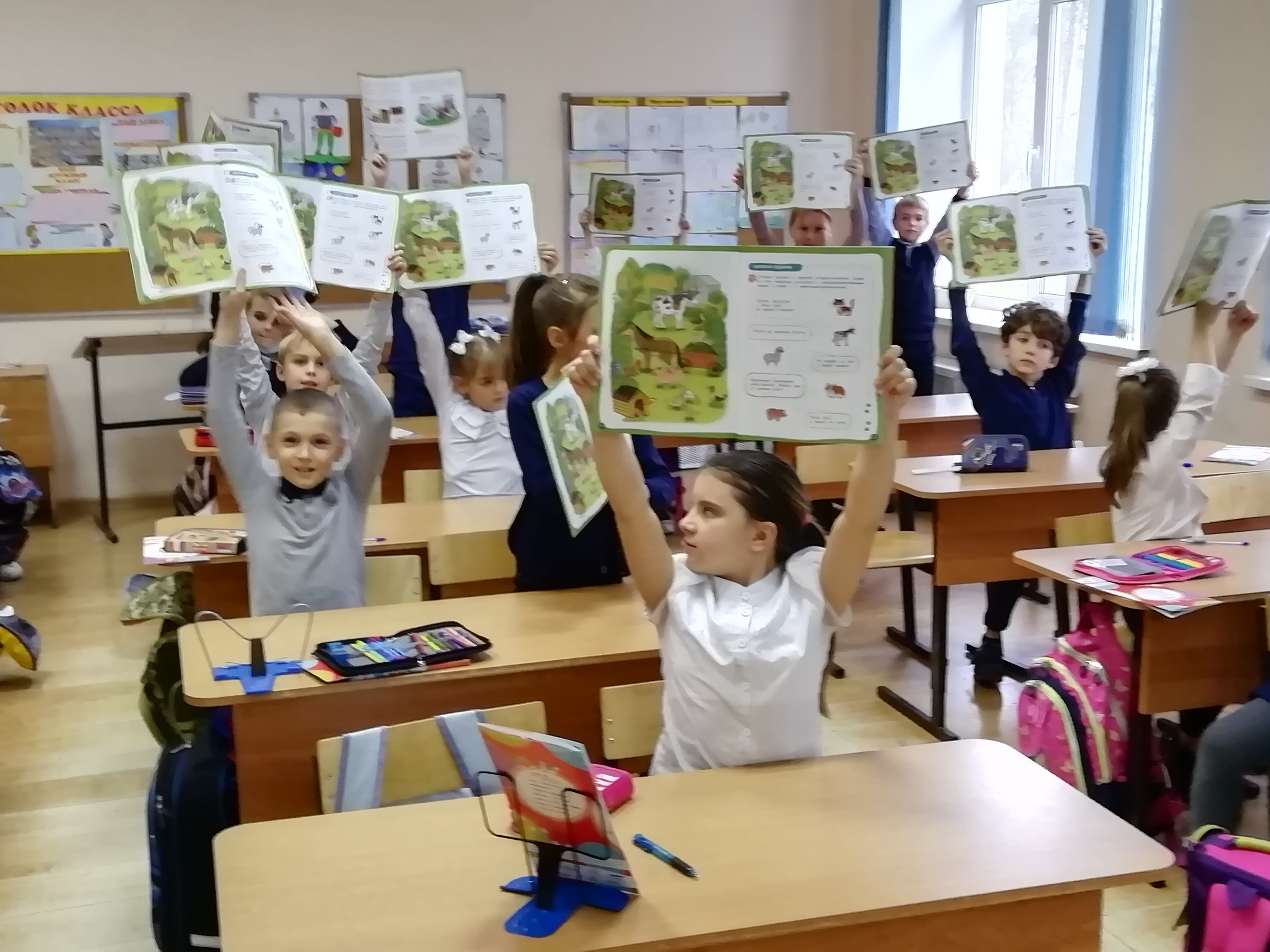 Проект «Помоги птицам»
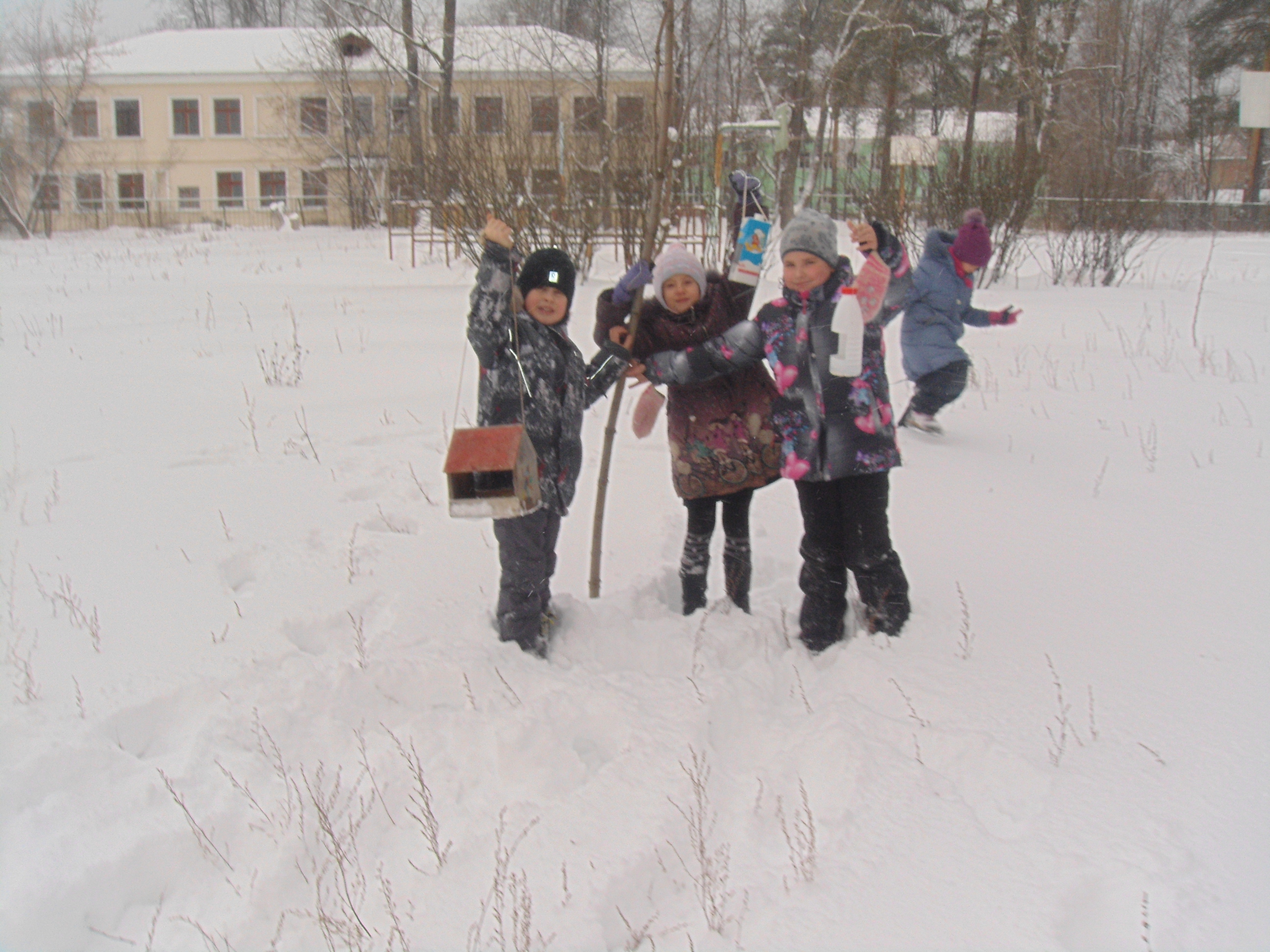 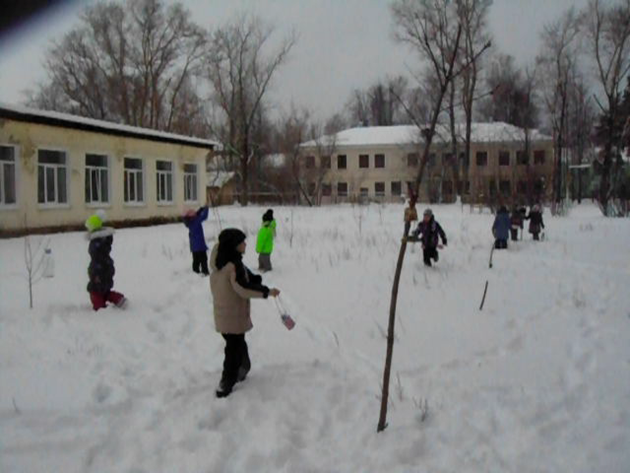 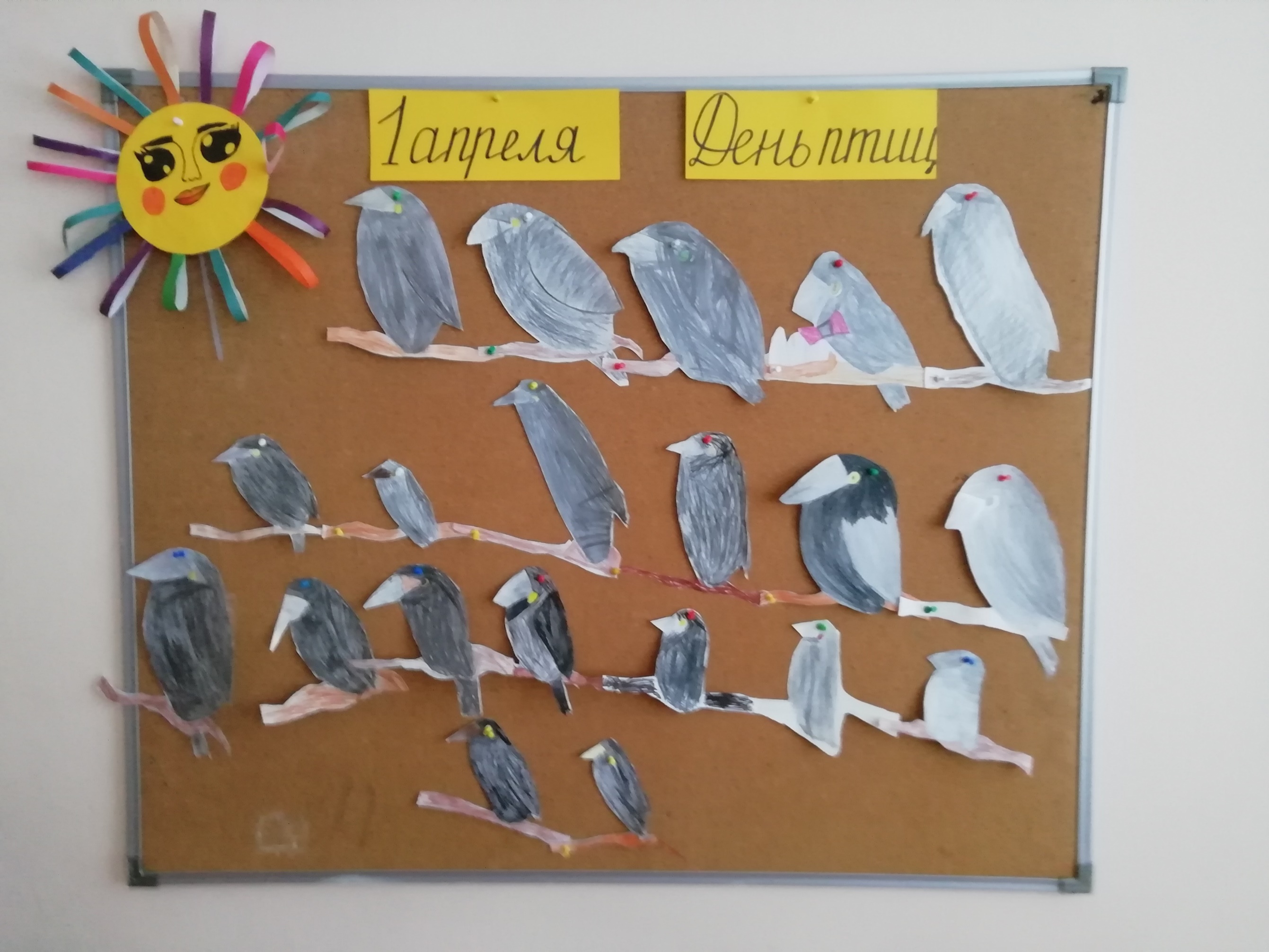 Проект «Верный друг»
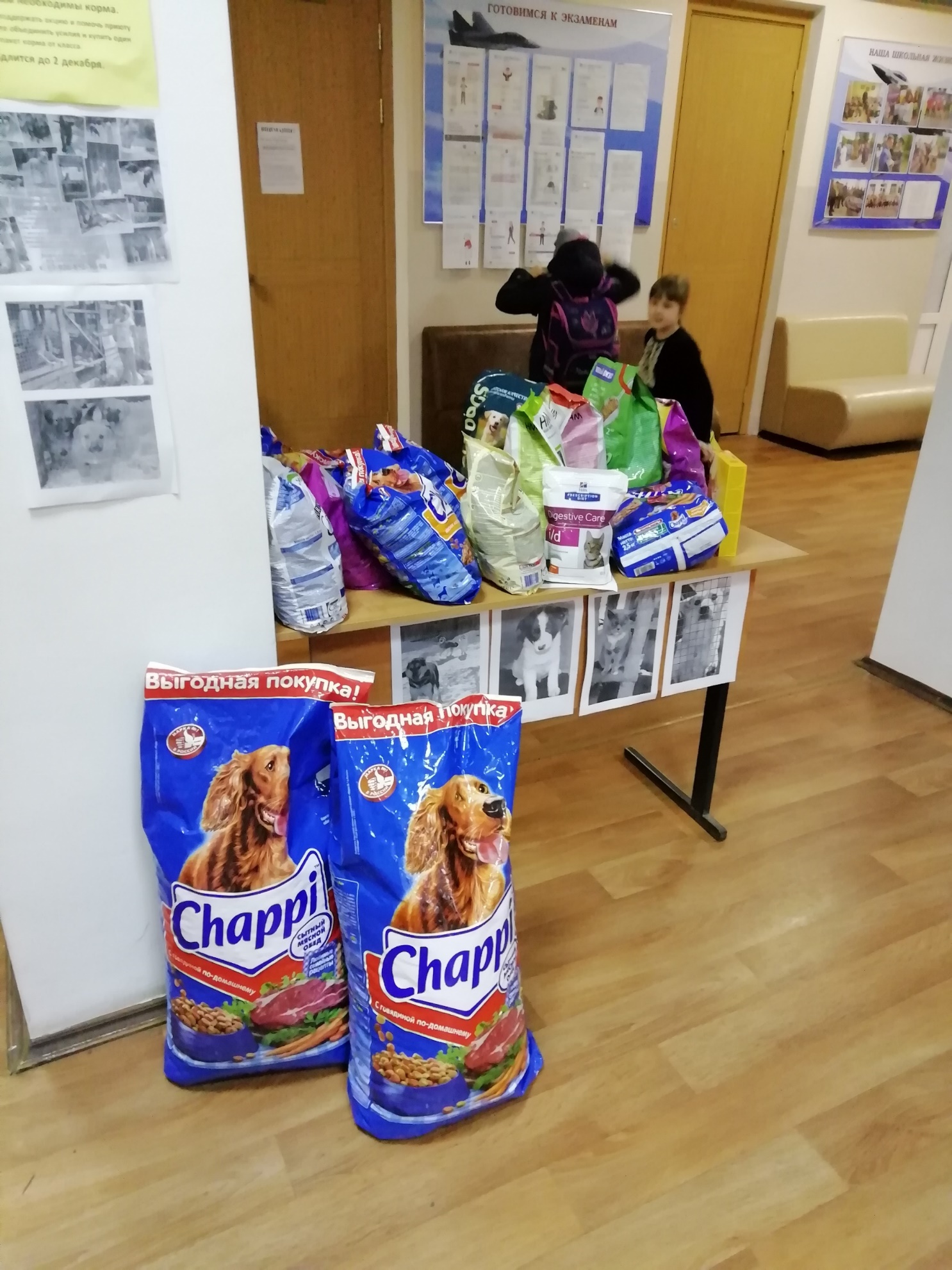 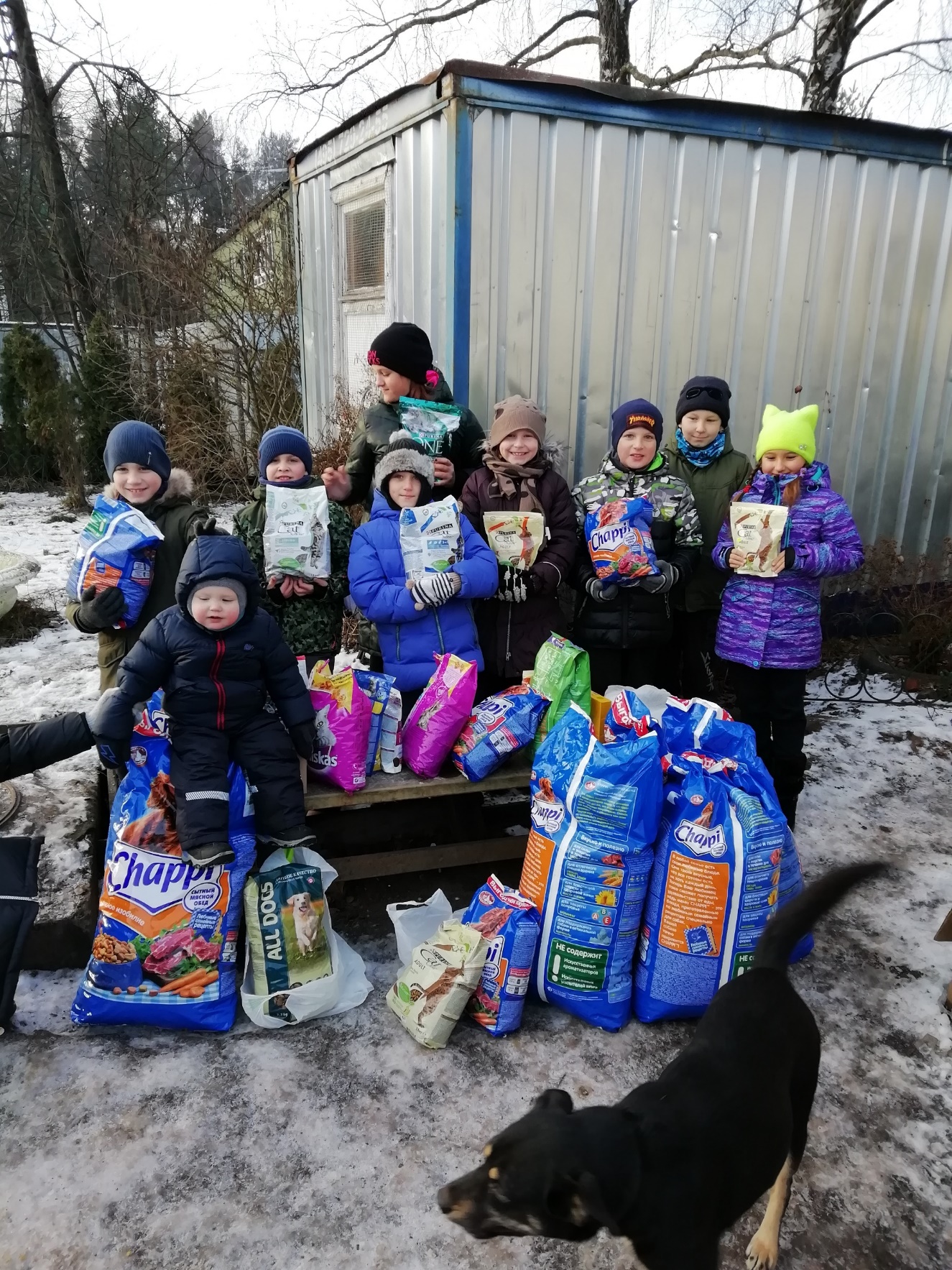 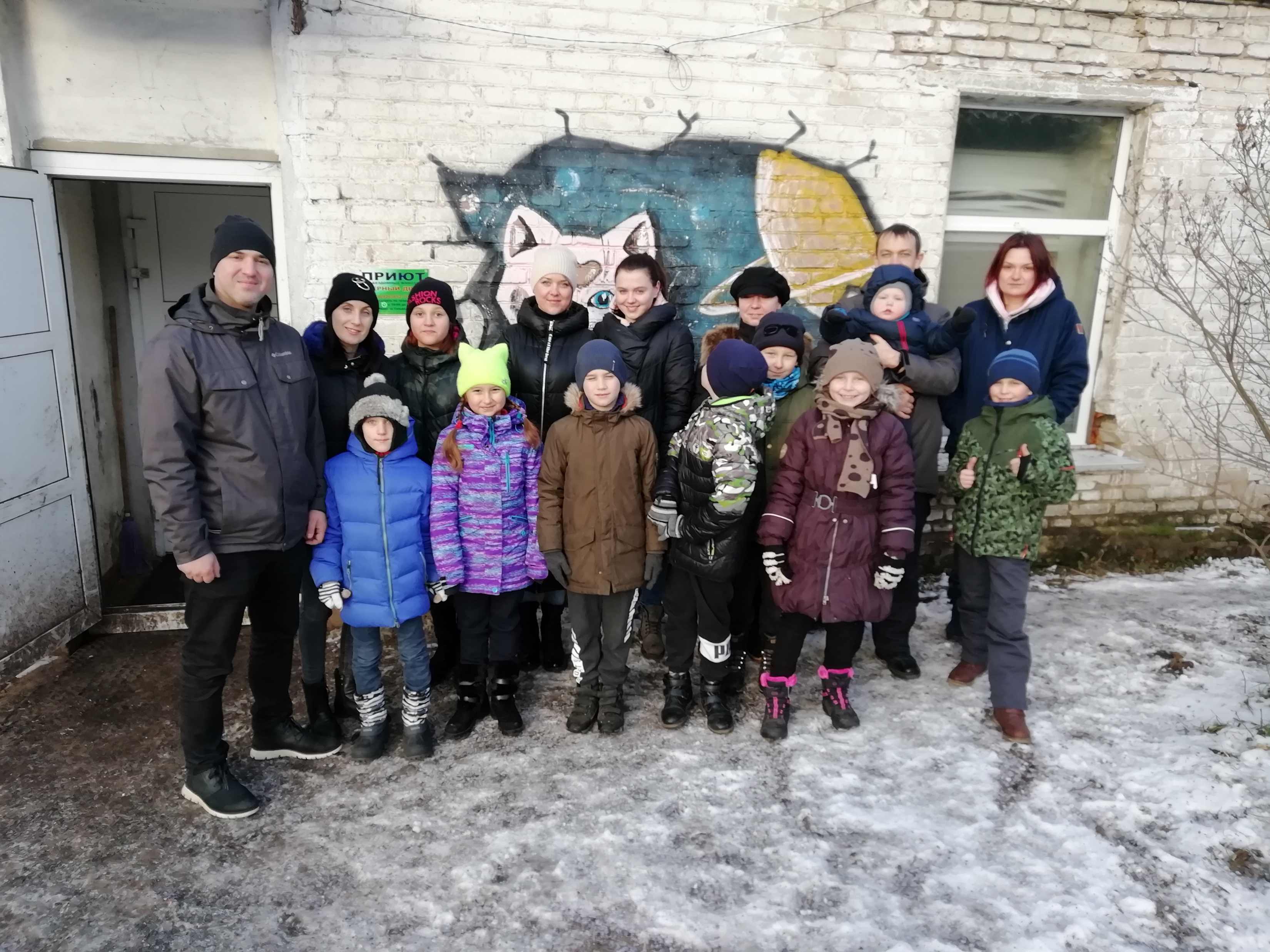 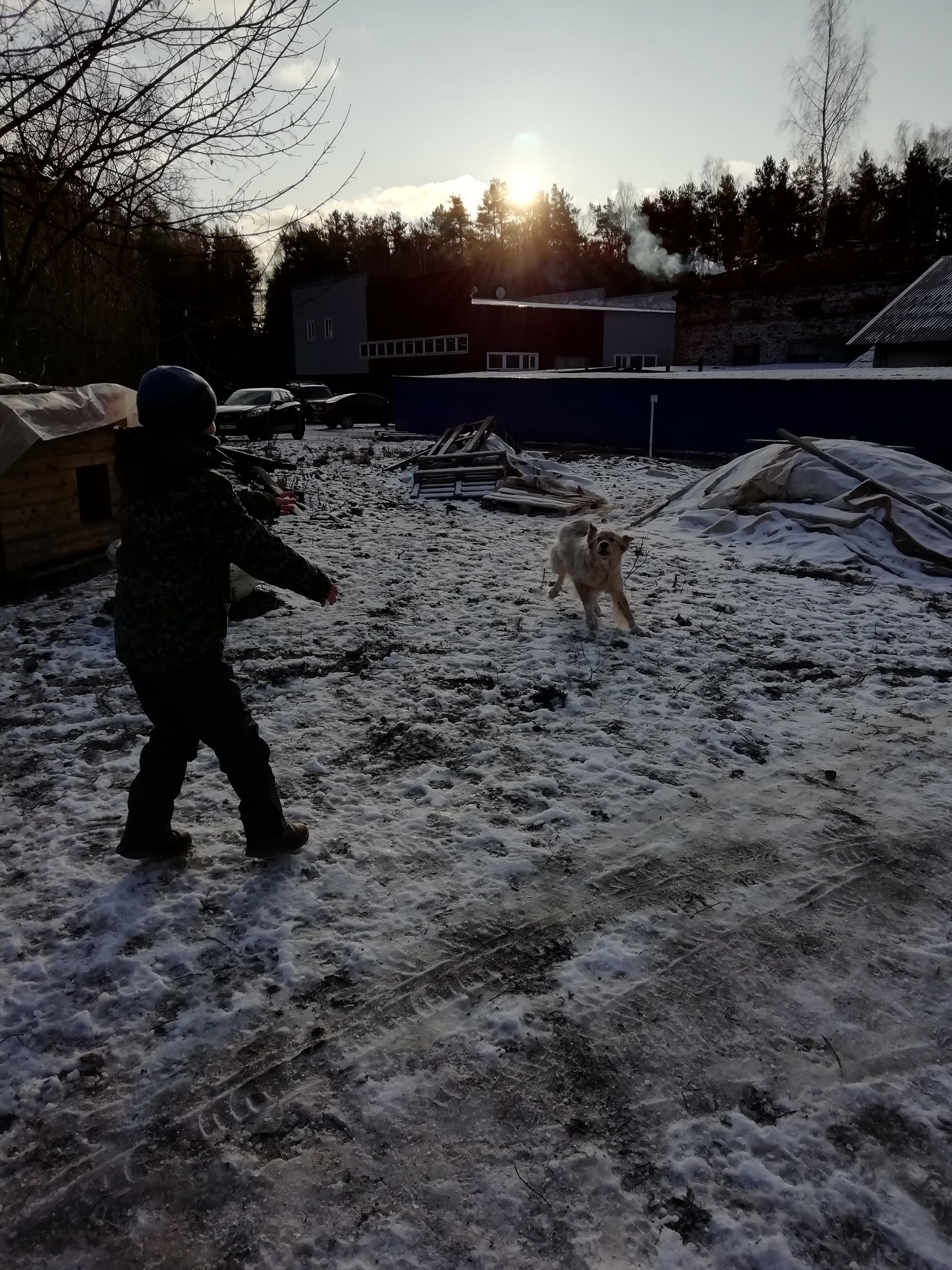 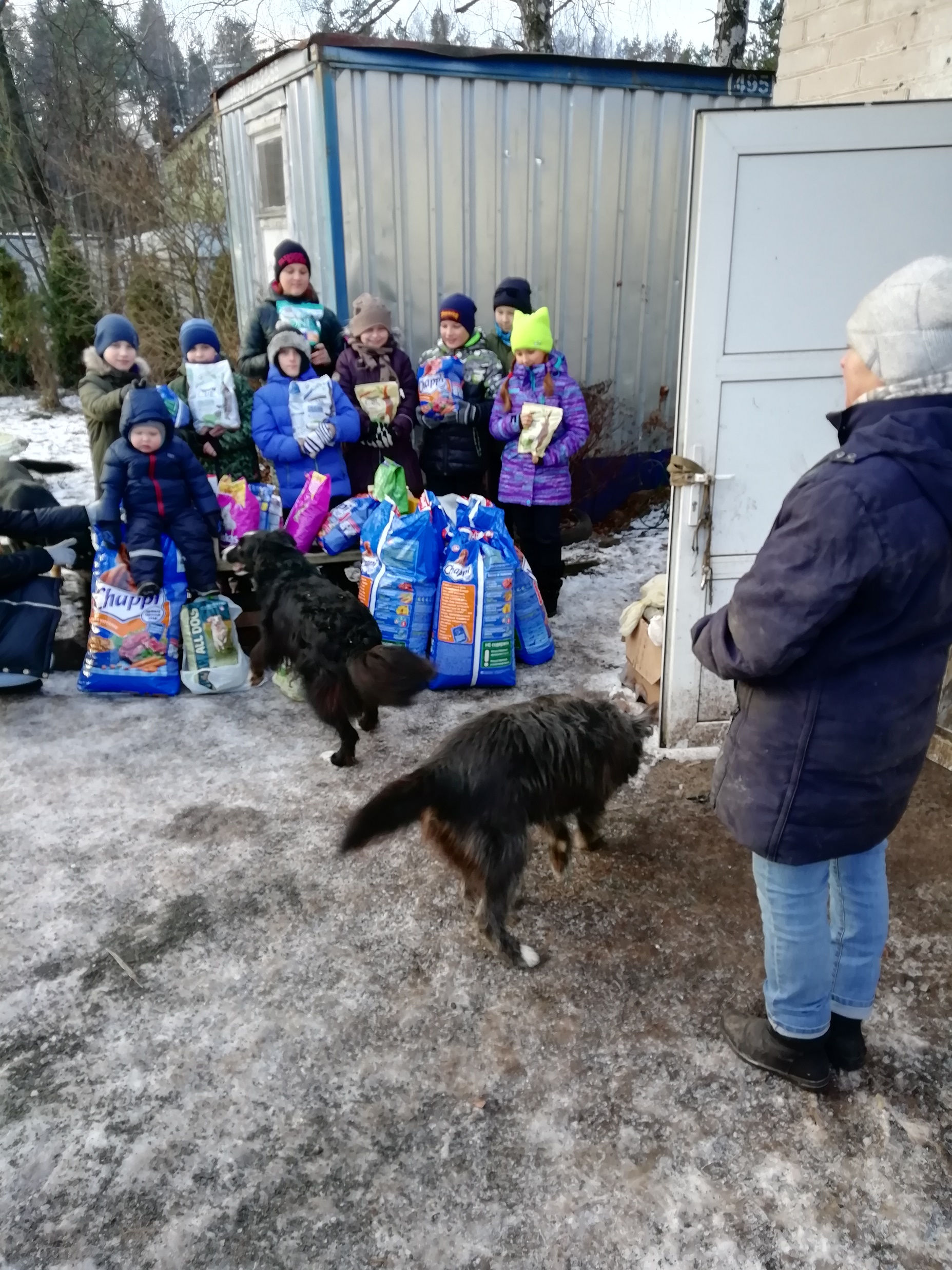 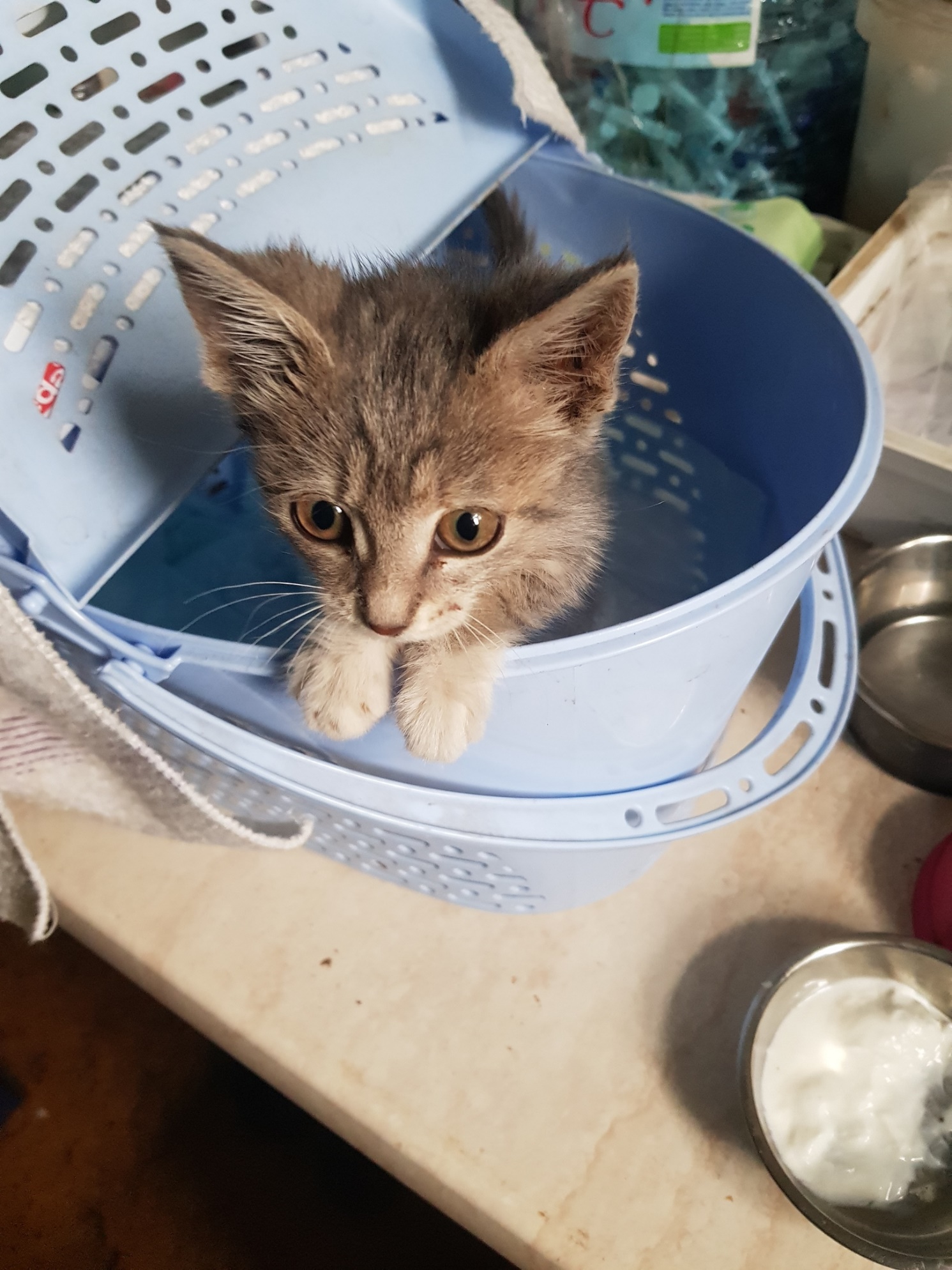 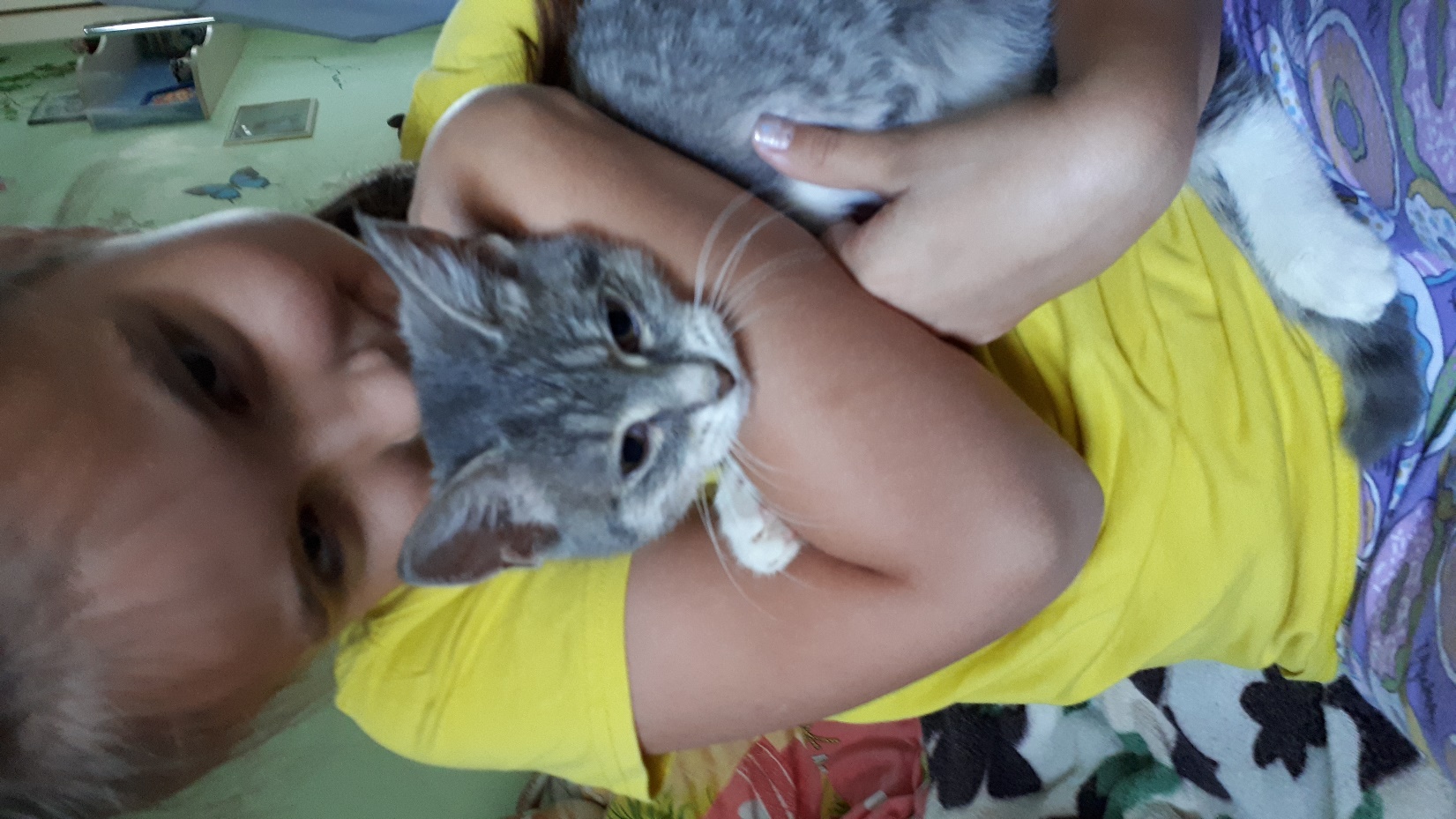 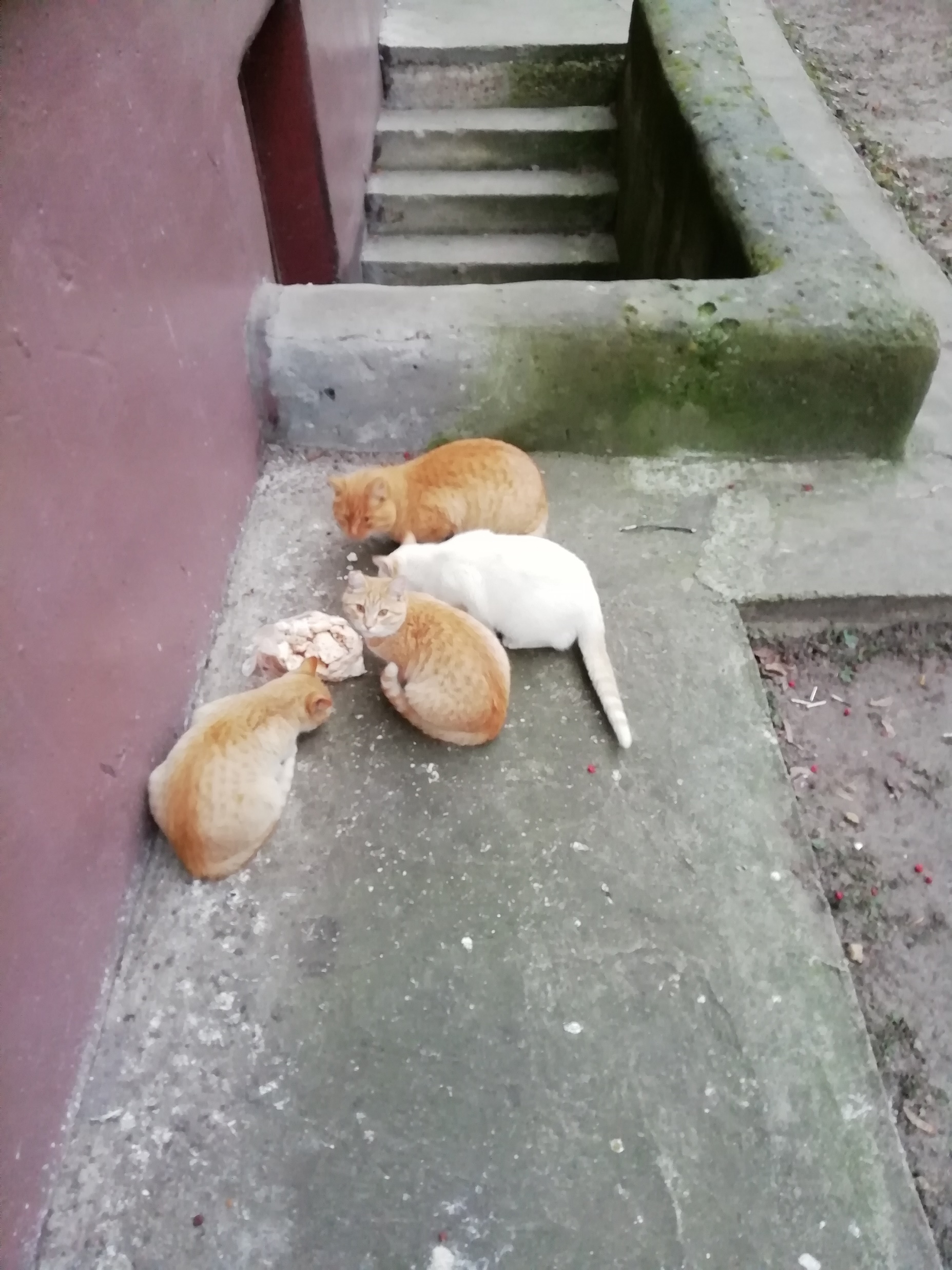 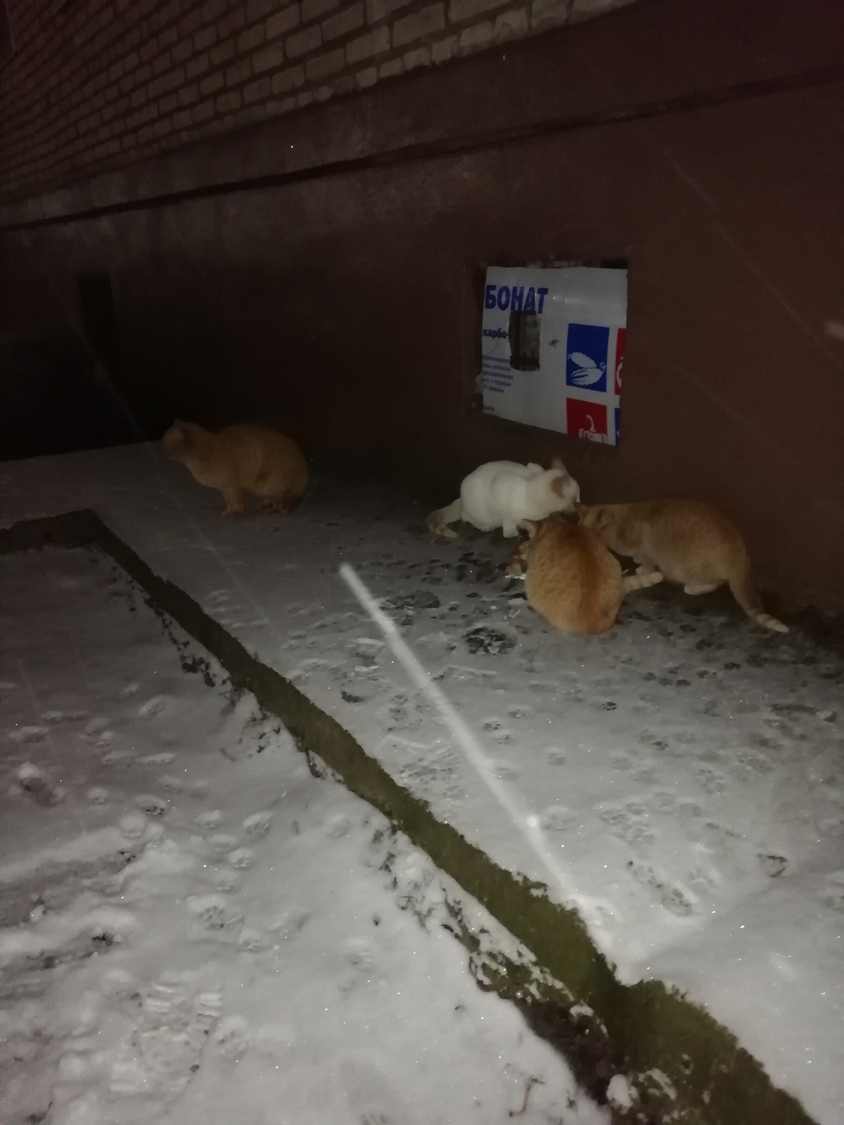 Спасибо за внимание